Department of Indiana
Judge Advocate
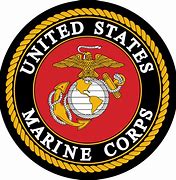 Shelley Jacobs		Post #1282
The Post, District or Department 
Judge Advocate 
DO NOT RULE 
 they offer advice when asked to do so by the appropriate Commander.
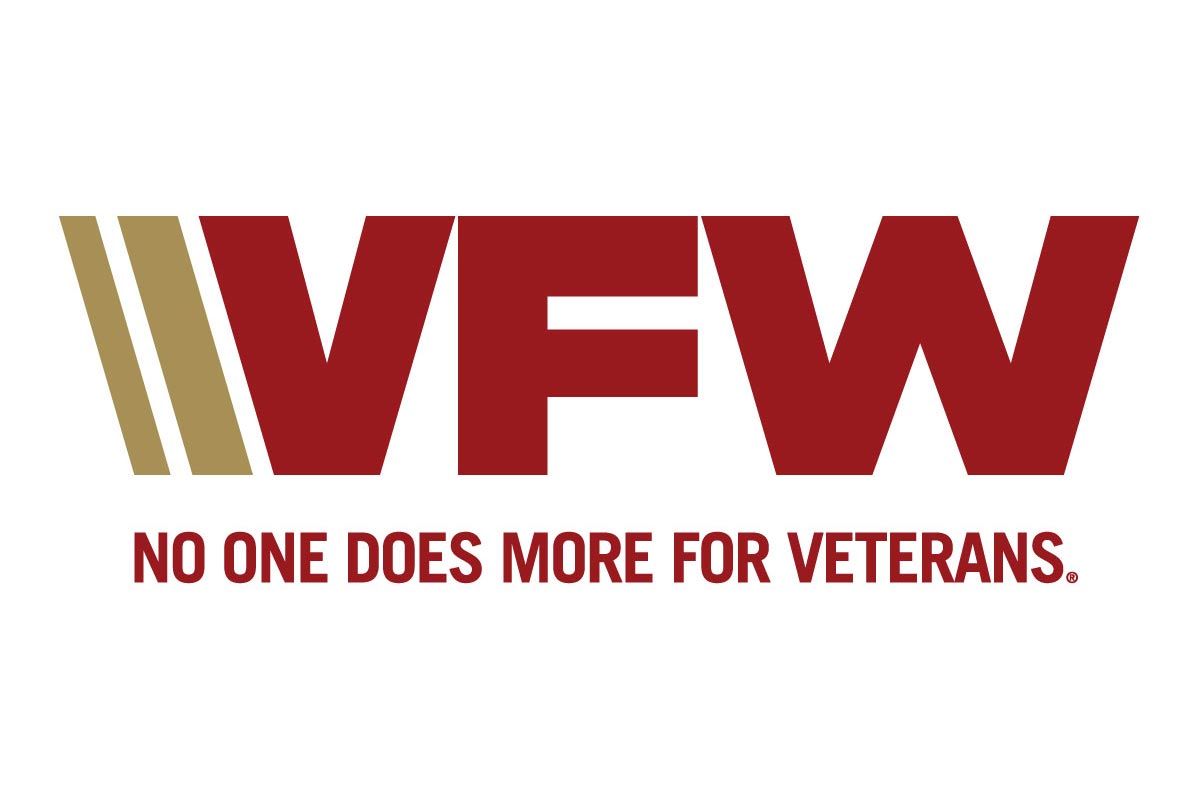 Article IX
Section 901
Member has been advised in writing
Section 902
List of Offenses
Section 903  - Procedure for Disciplinary Actions
Post – 2/3 vote to initiate action
 Department Commander may initiate – any member of Department
Department Council of Administration with 2/3 vote can instruct Commander to initiate action against member of Department
15 Calendar days from receipt to request Hearing
May request summary disposition instead of disciplinary hearing	
	A. Must be requested within 15 calendar days
Section 904 - Appeal
1. Appeals go Department Commander – Commander in Chief – National Counsel of Administration
Section 905  - Suspension From Office
Commander In Chief  or Department Commander may suspend the accused member from an elected or appointed position.
Section 906  - Prima Facie Case
Certified copies of judicial record or guilty plea.
Section 907  - Penalties
Reprimand
Suspension of certain rights
Suspension / Removal from Office
Suspension from Membership for specific time
Termination of membership
Other Administrative Actions
Section 908  - Administrative Actions
Allowed 1 opportunity to petition directly to Commander in Chief to have conviction pardoned at least 5 years served.
Conduct & Responsibility
ZERO(0) TOLERANCE FOR HARASSMENT & DISCRIMINATION IN THE VFW
“In a Nutshell”
Legal standard vs “Higher” standard
Everyone is expected to comply
Complaints should be taken seriously & investigated
Individuals who engage in prohibited behaviors may be subject to corrective measures
Retaliation against someone participating in the complaint and/or investigation process will not be tolerated
Take an introspective look at your own relationship and behaviors
Be prepared in advance
If you see something happen to someone else
	A. Say Something
	B. Report It
4. Be respectful, civil and kind
5. Help us keep a healthy culture for EVERYONE
6. DO NOT tarnish the reputation of the VFW, Veterans of Foreign Wars
Thank you!
 for your time and remember to be safe!
This Photo by Unknown Author is licensed under CC BY-NC-ND